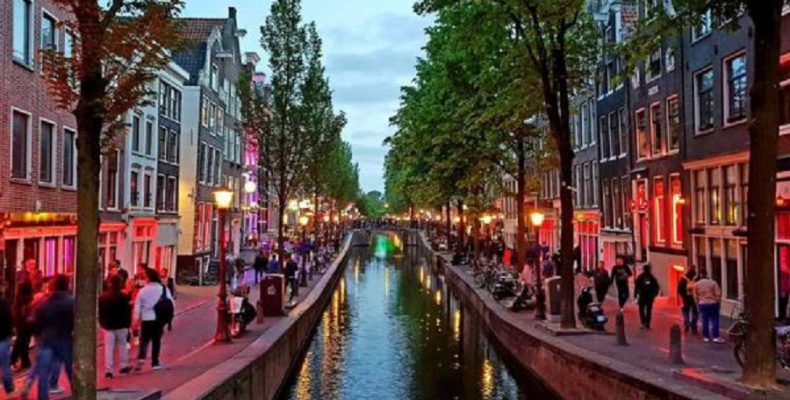 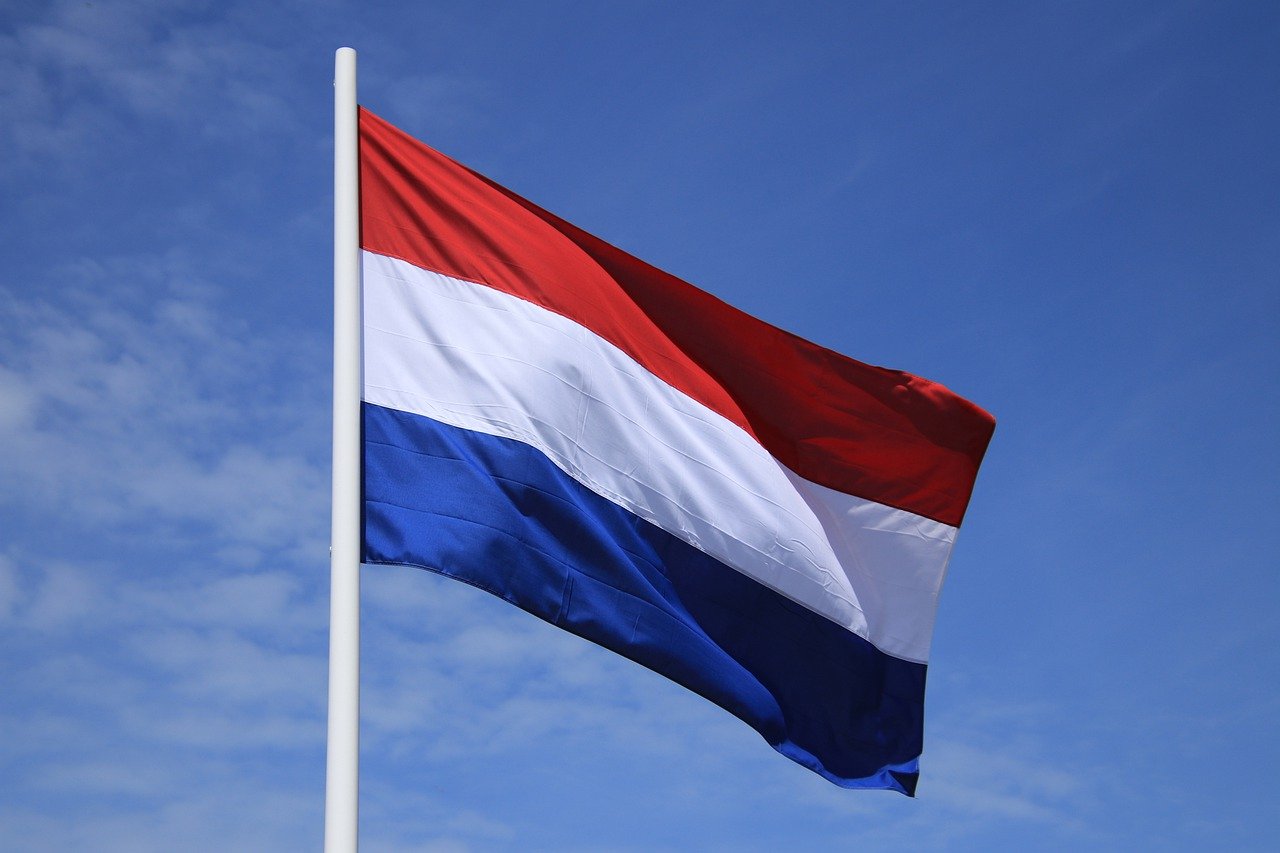 ΟΛΛΑΝΔΙΑ
ThePhoto από τον PhotoAuthor έχει άδεια χρήσης του CCYYSA.
ΠΕΡΙΕΧΟΜΕΝΑ
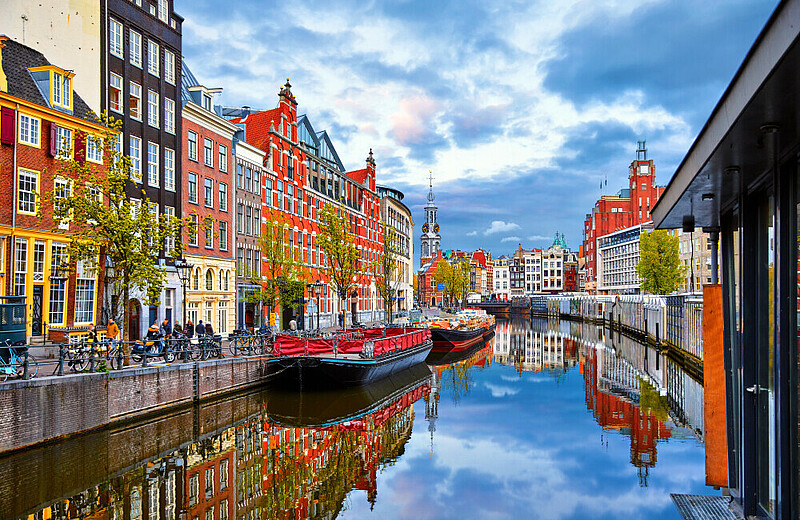 ΕΙΣΑΓΩΓΗ
Η Ολλανδία έχει 17.000.000 κατοίκους με μεγάλη πυκνότητα πληθυσμού. Βρίσκεται στην βορειοδυτική Ευρώπη, περιβαλλόμενη από τη Βόρεια θάλασσα, το Βέλγιο και την Γερμανία.
Είναι παγκόσμια γνωστός ο αγώνας της Ολλανδίας κατά των υδάτων, με την ακτογραμμή των 450χλμ και τις πολλές λίμνες και τους ποταμούς. Με γεωγραφική ιδιαιτερότητα ότι όλη η χώρα είναι επίπεδη, με εξαίρεση λοφώδεις περιοχές στα ΝΑ της.
Σχεδόν το μισό της χώρας βρίσκεται κάτω από το επίπεδο της επιφάνειας της θάλασσας και προστατεύεται τεχνητά από την υψηλή στάθμη των υδάτων. Στις παλιές εποχές φρόντιζαν οι ανεμόμυλοι να μην πλημμυρίσουν οι κατοικημένες περιοχές
Το πλέον χαρακτηριστικό σύμβολο του αγώνα κατά της θάλασσας είναι το έργο Δέλτα. Πρόκειται για το τεράστιο συγκρότημα υδατοφρακτών που προστατεύει τα νότια μέρη της Ολλανδίας από ενδεχόμενες πλημμύρες, ευφυείς κατασκευές που ολοκληρώθηκαν μετά από εργασίες 50 ετών.
Εθνικό σύνθημα της Ολλανδίας αποτελεί:
"Je maintiendrai" (Γαλλικά)
"Ik zal handhaven" (Ολλανδικά)
(Θα μείνω ανυποχώρητος)
3
presentation title
20XX
Οι περιοχές της Ολλανδίας που είναι πάνω από το επίπεδο της θάλασσας.
Χάρτης Ολλανδίας
Οι ανεμόμυλοι Κίντερνταϊκ
Εθνόσημο Ολλανδίας
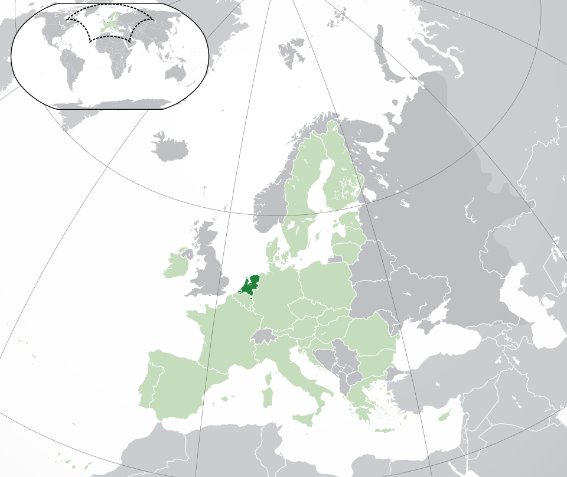 4
20XX
ΚΟΥΛΤΟΥΡΑ ΟΛΛΑΝΔΙΑΣ
Η Ολλανδία έχει κερδίσει αντάξια τη φήμη  ως μοντέλο δημοκρατίας που ενσωματώνει τις αρχές της πολυφωνίας, της κοινωνικής ευθύνης, της ανοχής, της εργατικότητας. Πρόκειται για μια εξαιρετικά οργανωμένη κοινωνία, τόσο ώστε ΜΌΝΟ μία μοναδική συμπεριφορά έχει διαμορφωθεί για να φιλοξενήσει τις εντάσεις -αυτό που ονομάζεται gelogen, μια λέξη που δεν μεταφράζεται και που σημαίνει την ικανότητα να ανεχόμαστε τις εξαιρέσεις στον κανόνα.
Το πιο σημαντικό είναι ότι έχει επίσης μια συναινετική προσανατολισμένη κοινωνία, όπου ο καθένας έχει λόγο. Όλοι οι Ολλανδοί γνωρίζουν την αξία των απόψεών τους και δε διστάζουν να τις εκφράσουν.
Σε γενικές γραμμές η στάση τους είναι η ανοχή. Ο καθένας έχει το δικαίωμα να έχει τη γνώμη του.
5
20XX
ΑΞΙΟΘΕΑΤΑ / ΜΟΥΣΕΙΑ
Το Σπίτι της Άννα Φρανκ
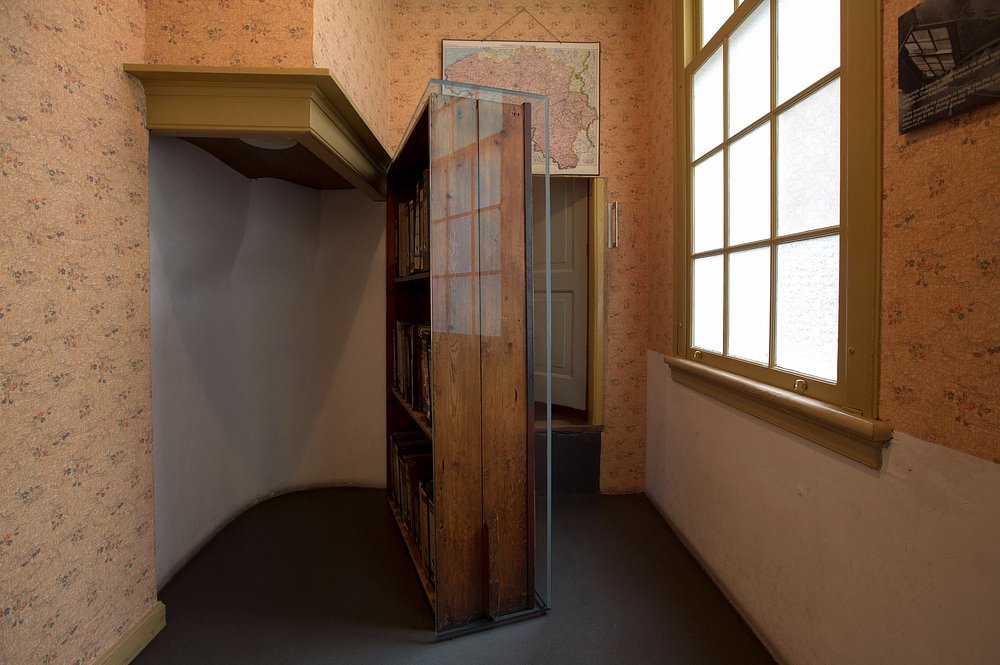 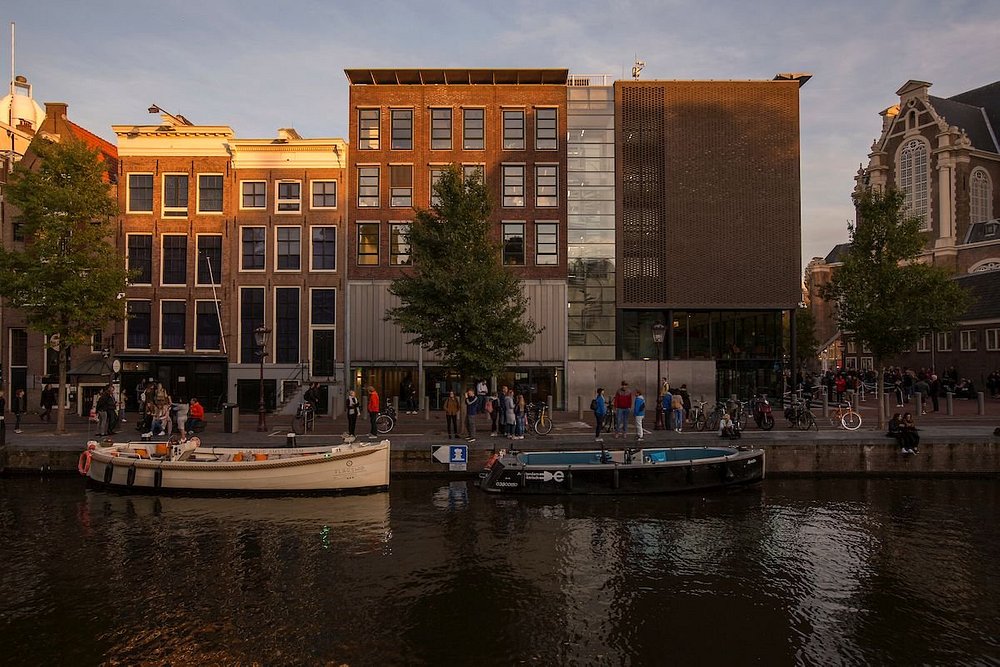 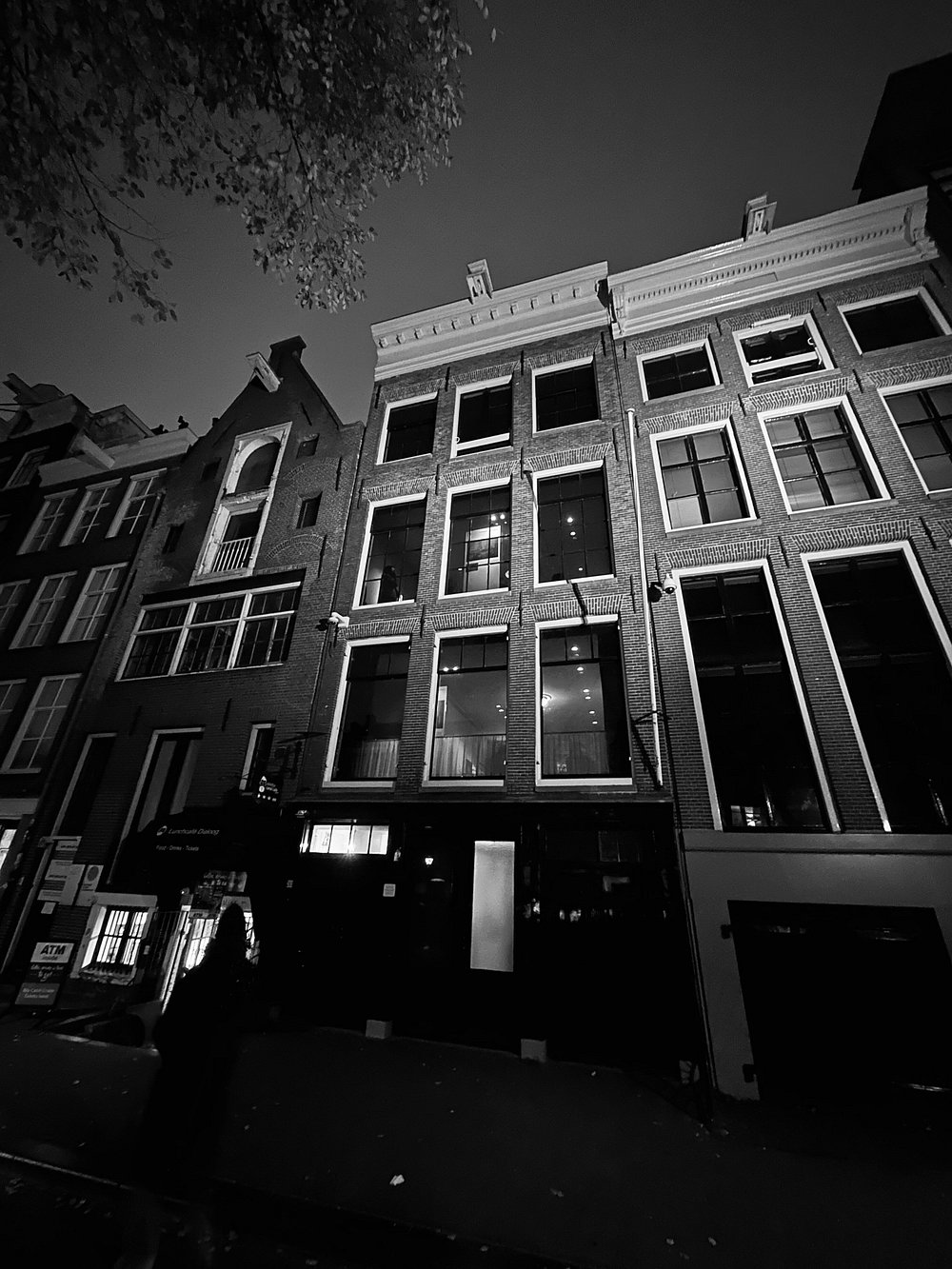 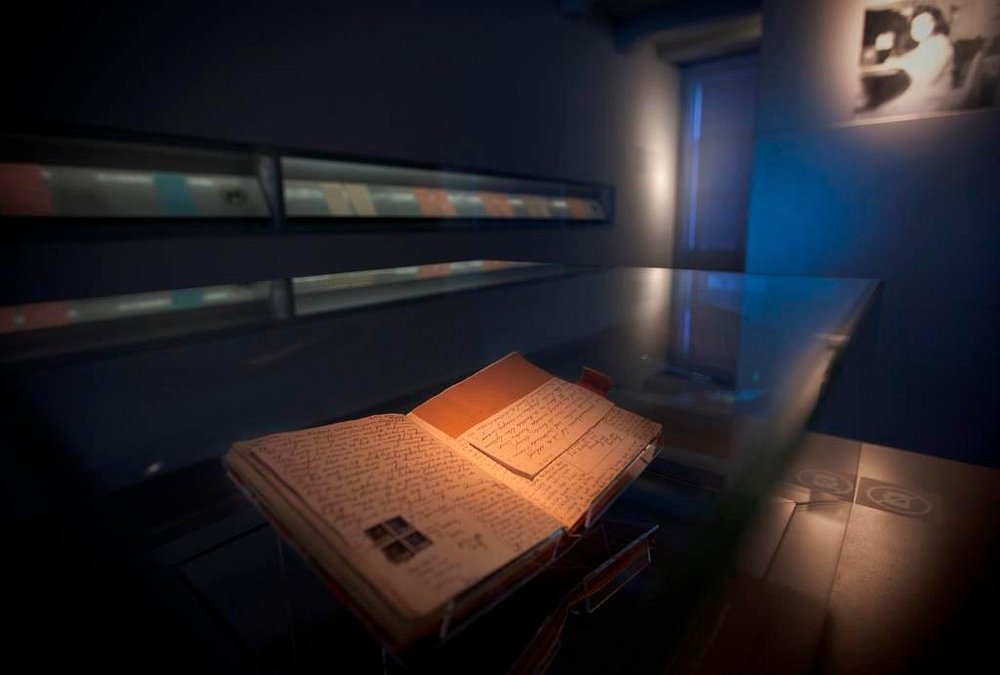 7
20XX
Μουσείο Βαν Γκογκ
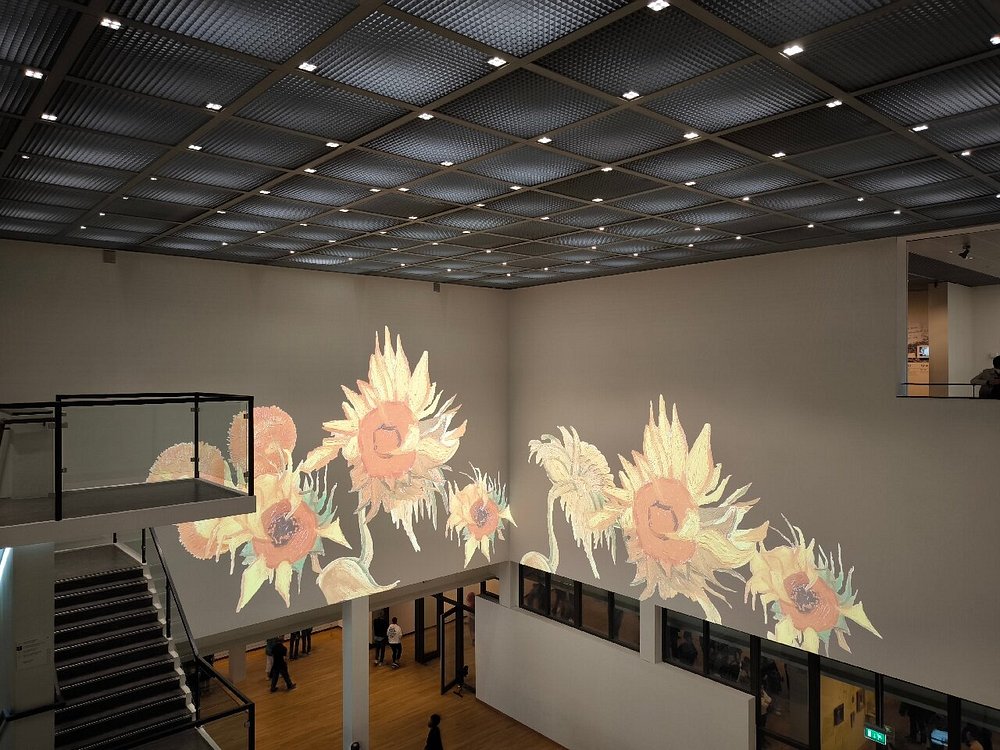 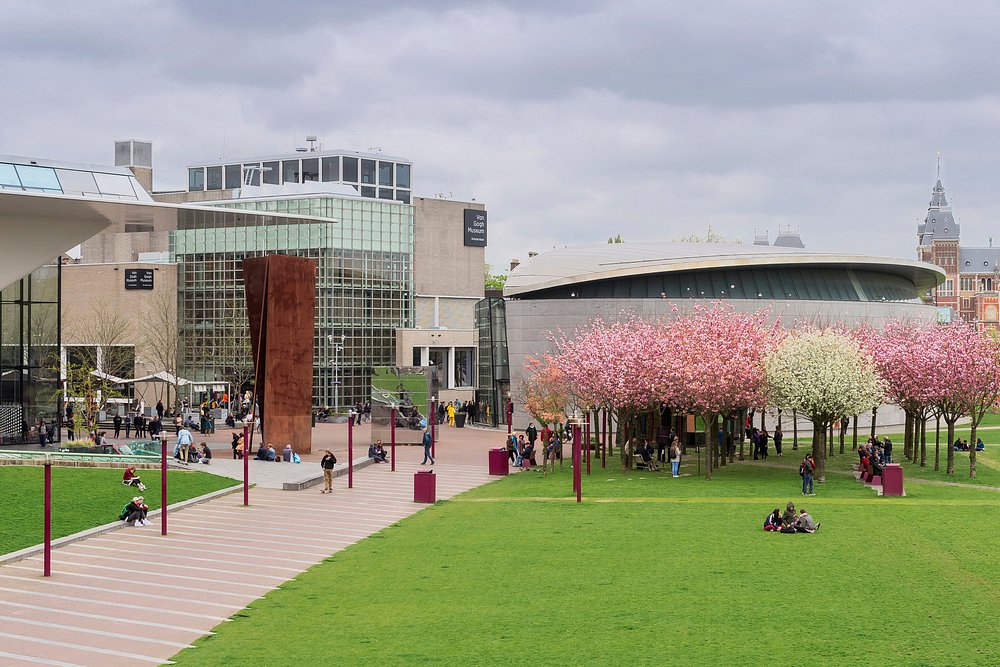 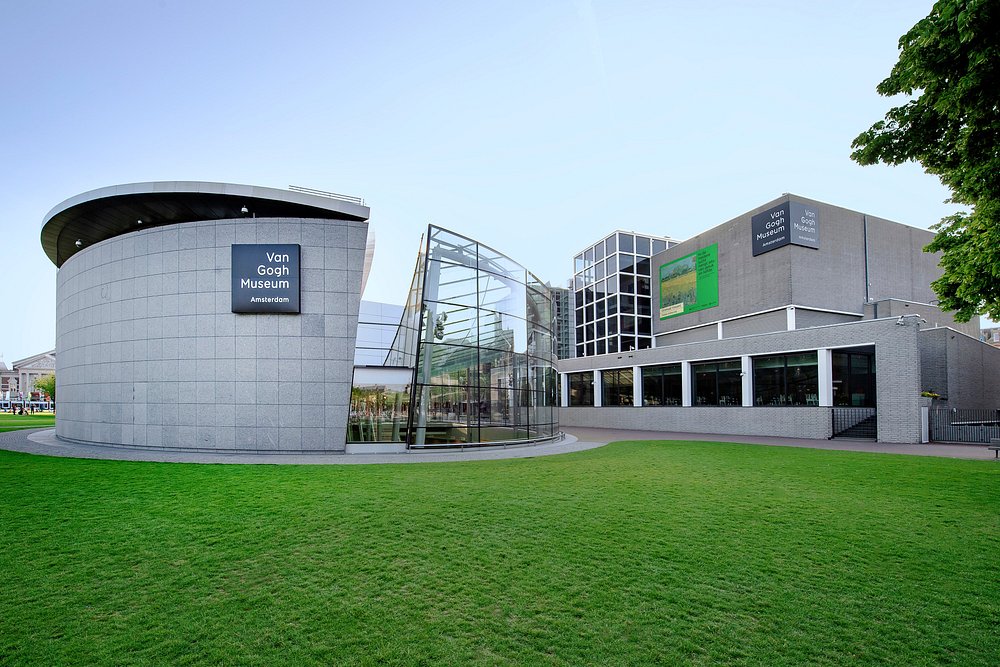 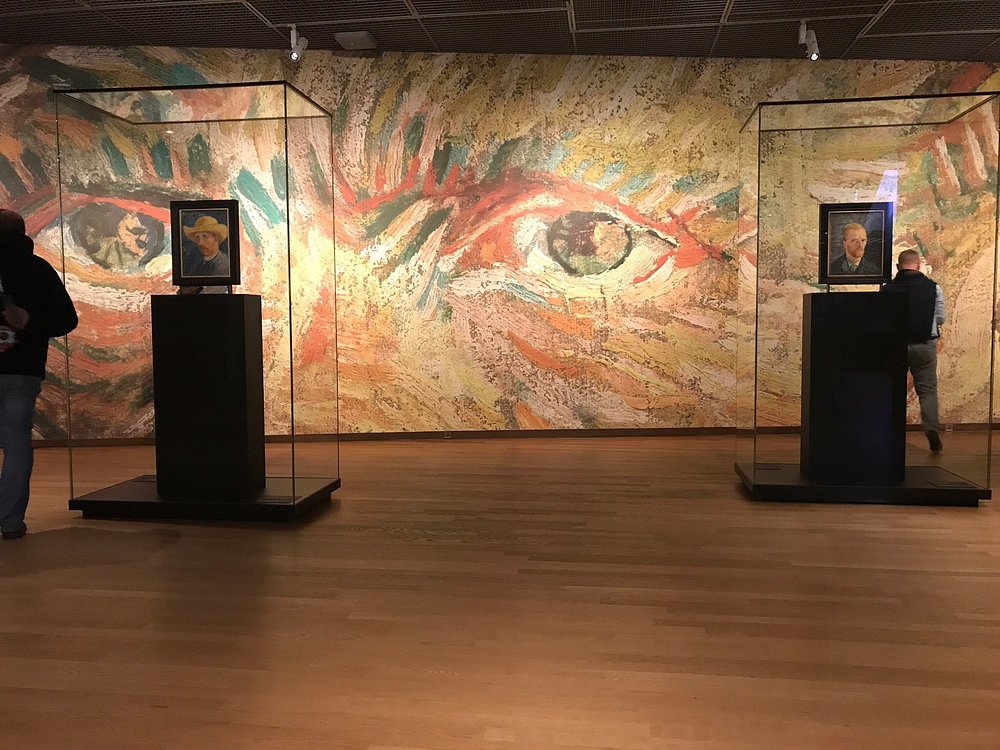 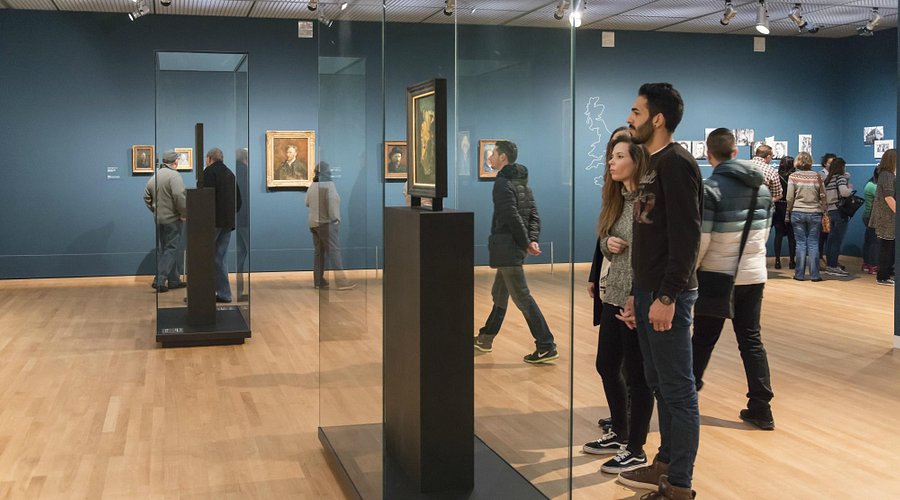 8
20XX
Οικία του Μαυρίκιου
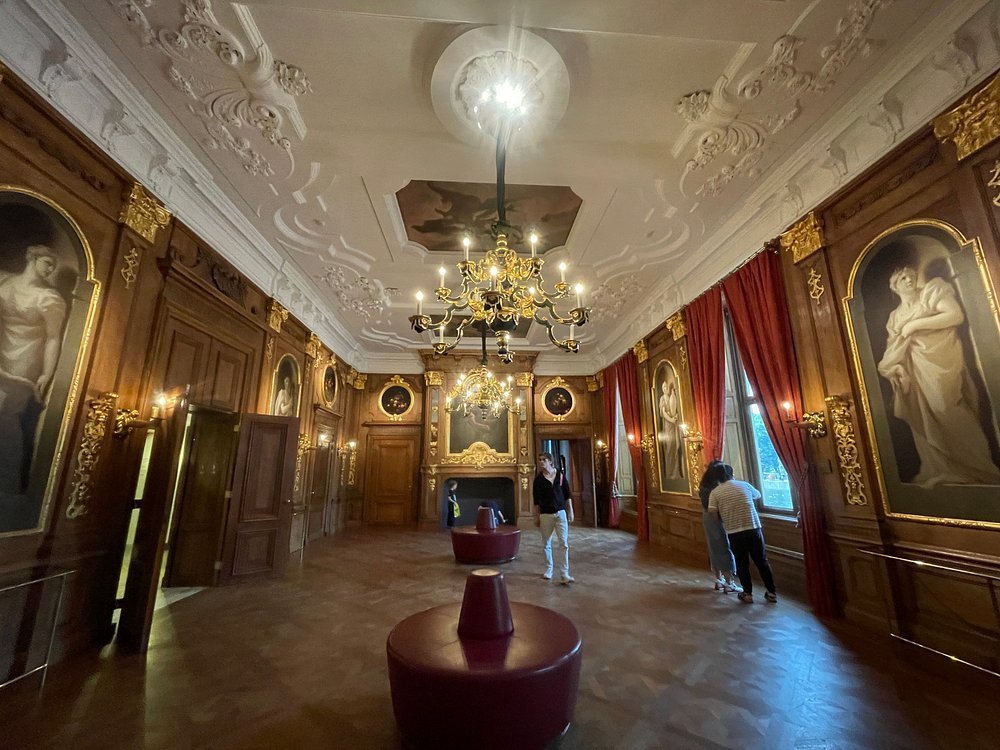 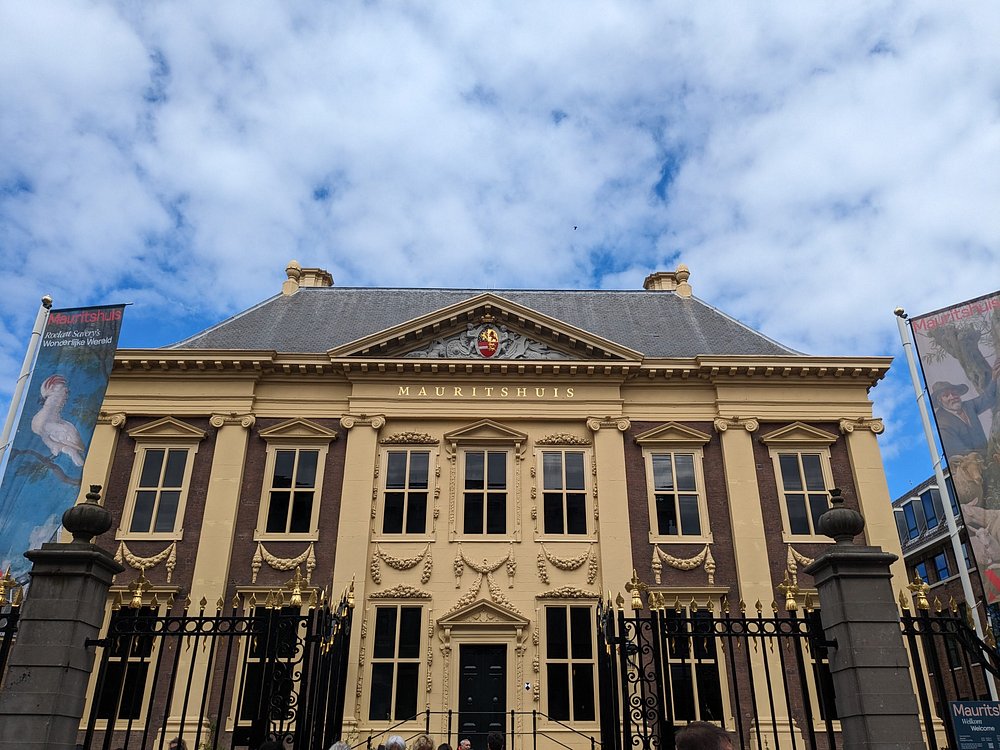 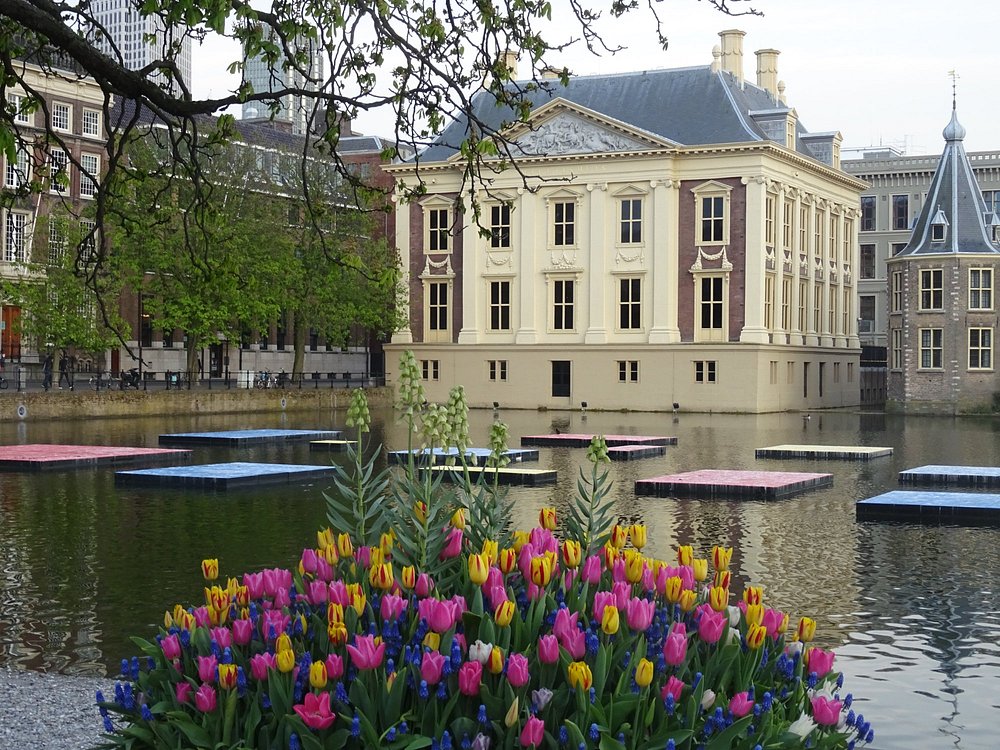 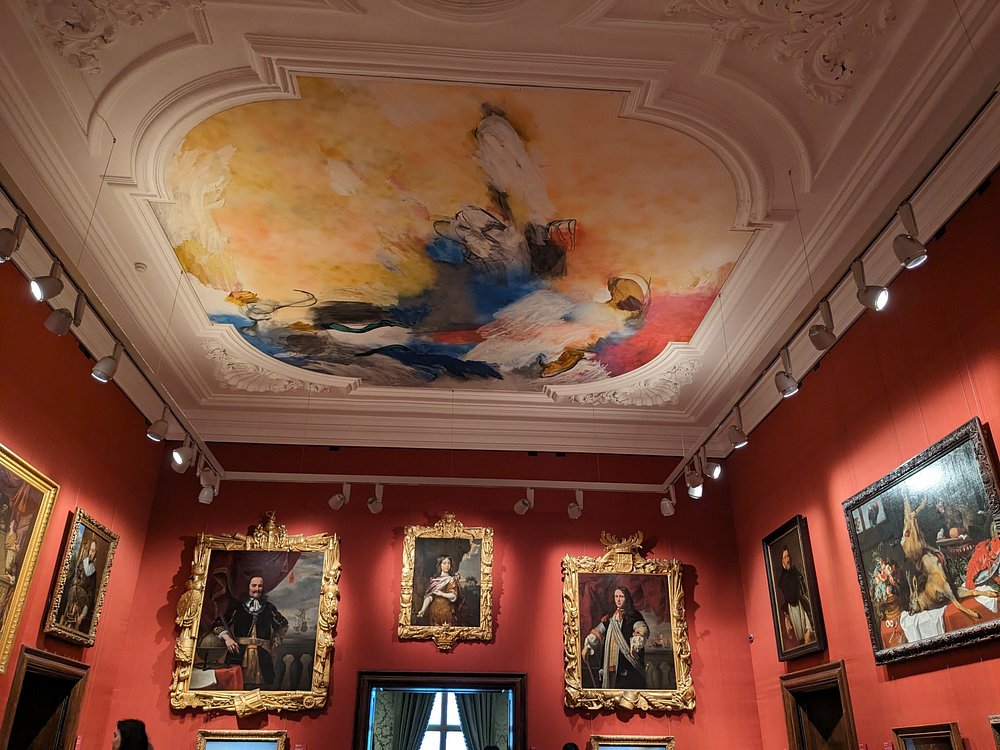 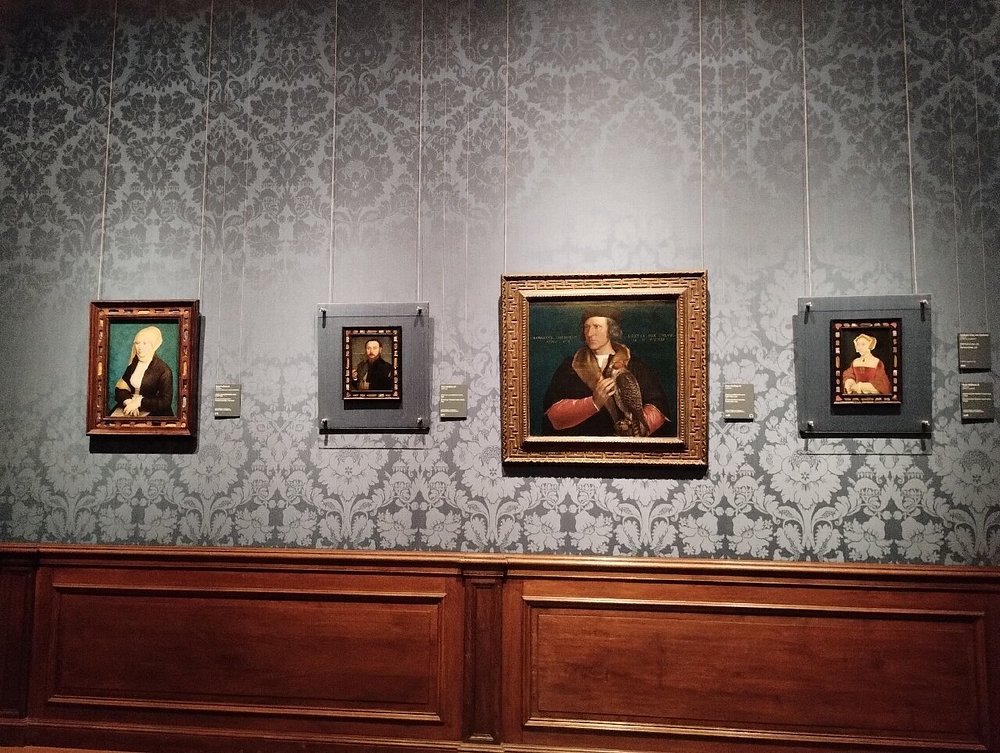 9
20XX
Keukenhof
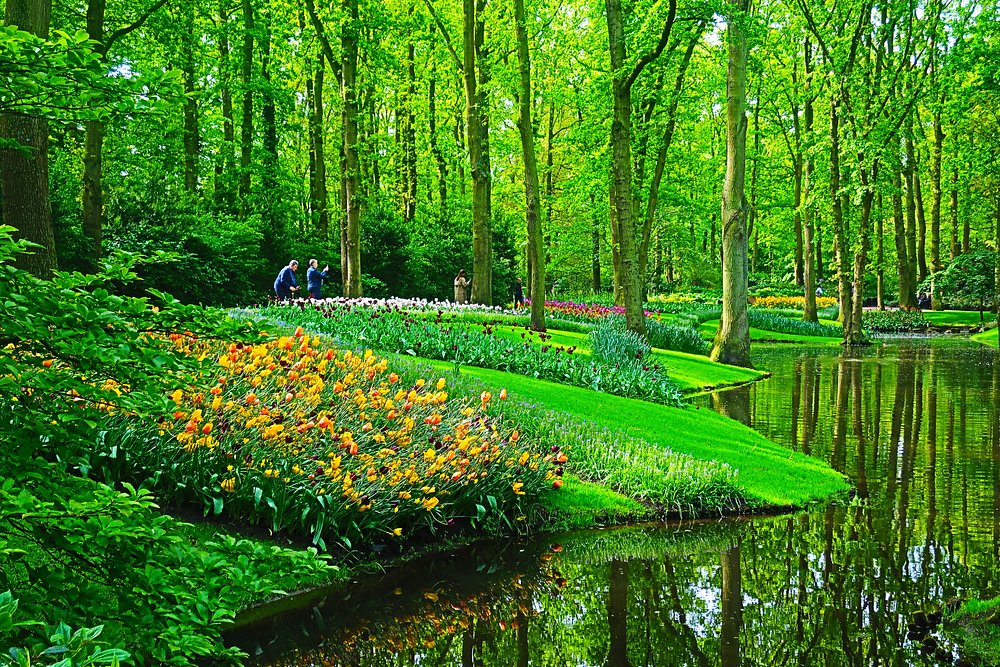 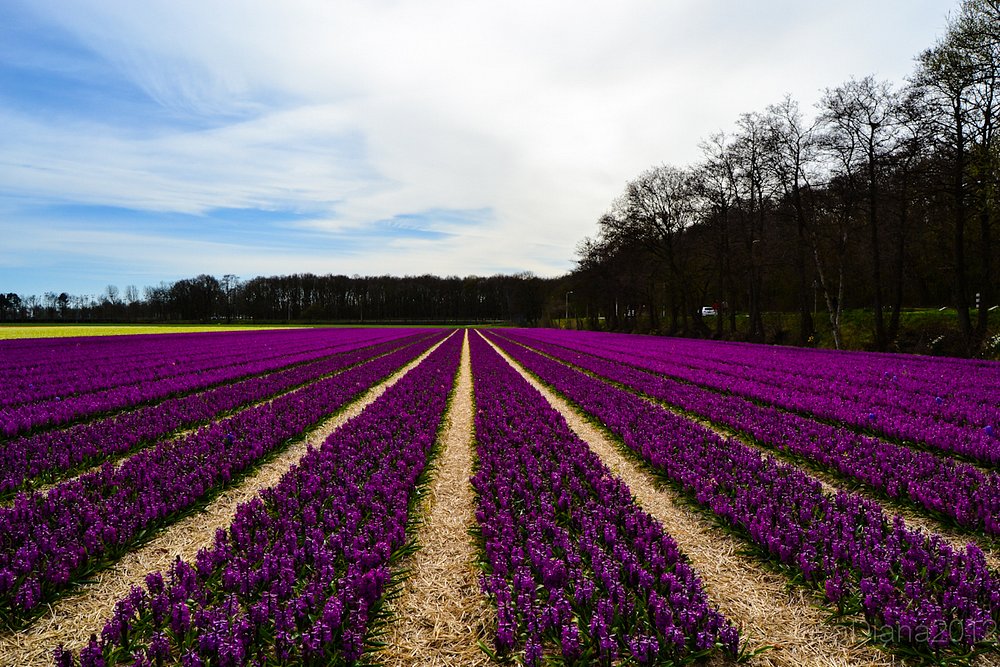 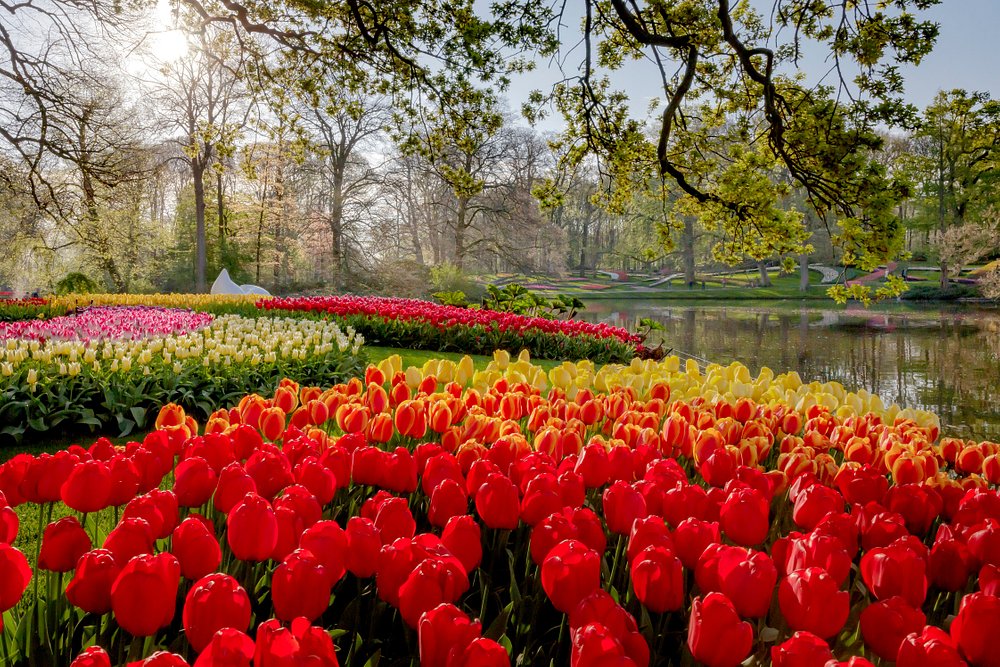 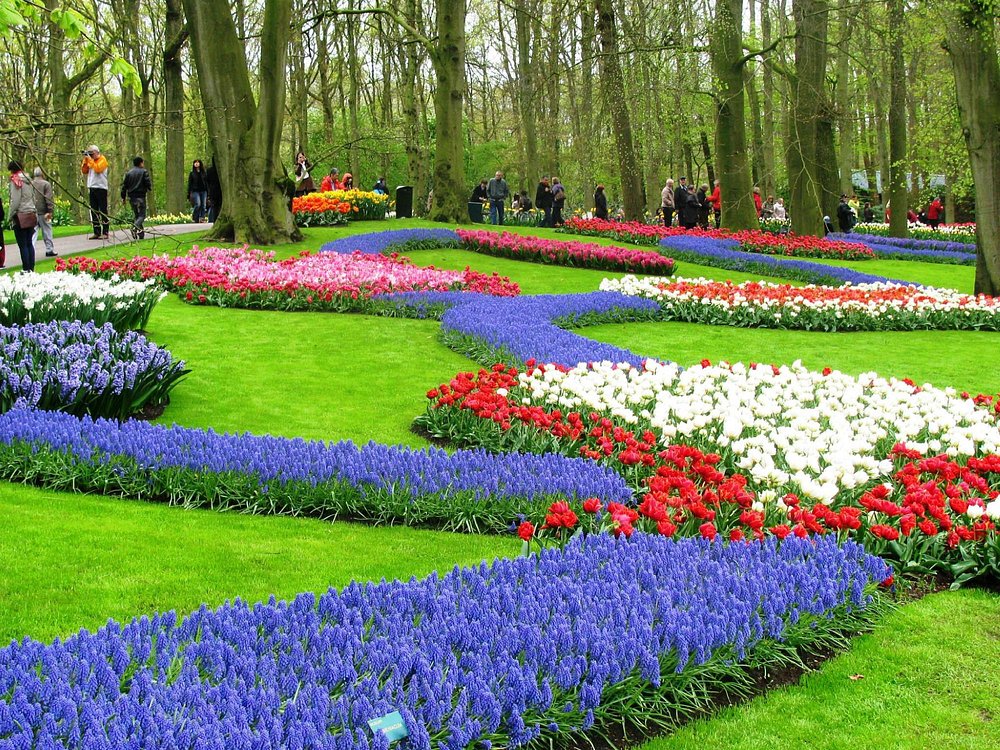 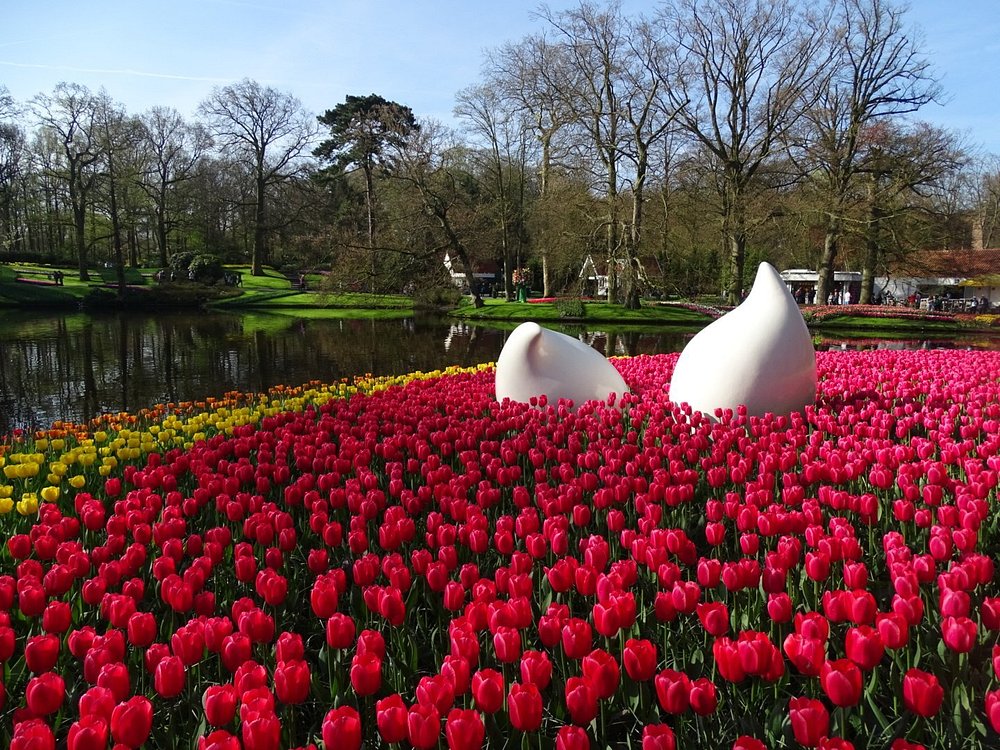 10
20XX
Αν και μικρή χώρα, ο δυναμισμός των κατοίκων της την έφερε στην πρωτοπορία των ευρωπαϊκών κρατών από την άποψη των πνευματικών, οικονομικών και κοινωνικών κατακτήσεων και την κατέστησε έναν από τους σημαντικότερους παράγοντες στην ευρωπαϊκή και διεθνή σκηνή.
ΑΝΑΚΕΦΑΛΑΙΩΣΗ
11
20XX
Ευχαριστούμε για τον χρόνο σας
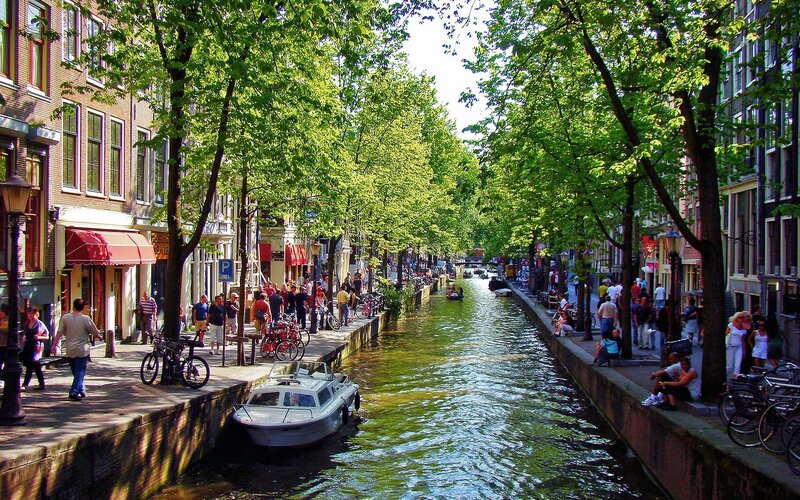 Χριστίνα Λιόλιου
Αργυρώ Λαμπρινού
Πηγές: https://el.wikipedia.org/wiki/%CE%9F%CE%BB%CE%BB%CE%B1%CE%BD%CE%B4%CE%AF%CE%B1
https://studiesineurope.gr/%CF%87%CF%8E%CF%81%CE%B5%CF%82/%CE%BF%CE%BB%CE%BB%CE%B1%CE%BD%CE%B4%CE%AF%CE%B1/